КА
Развивай
Занятие 14
«Учимся быть внимательными, хорошо запоминать и думать»
Лопаем шарики
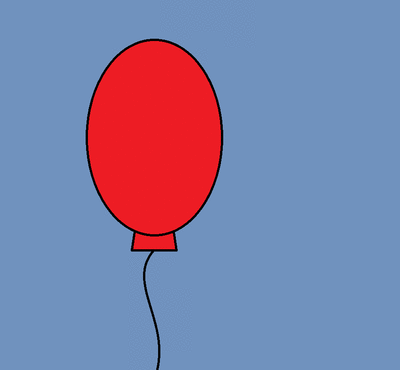 Делай правильно!
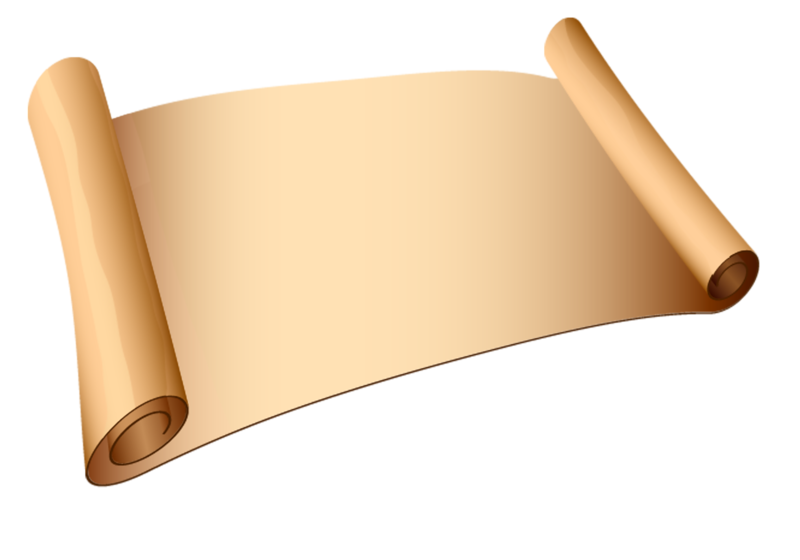 2
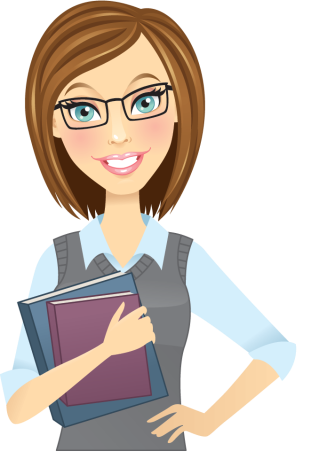 1
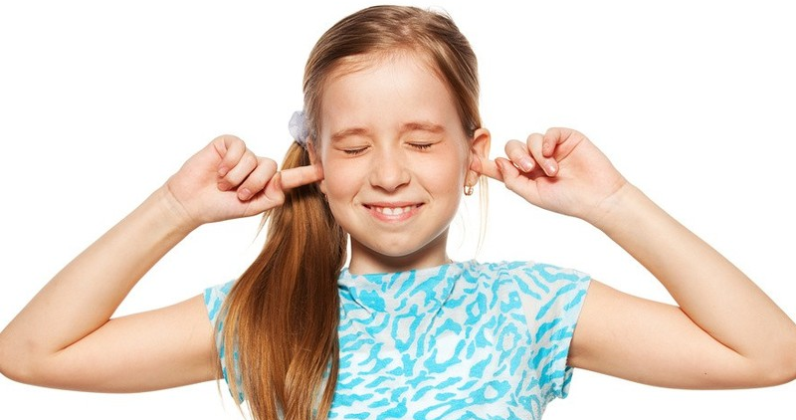 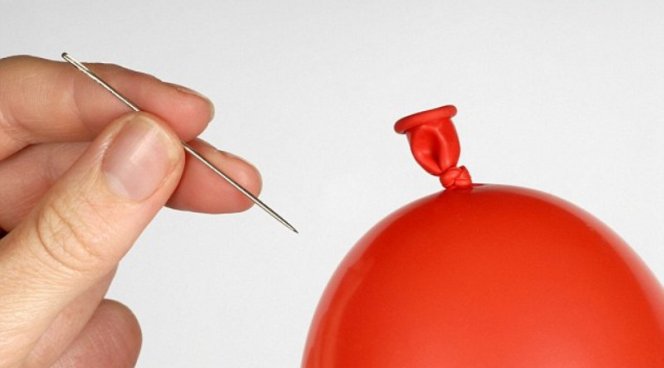 Задание:
1.    
2..
3
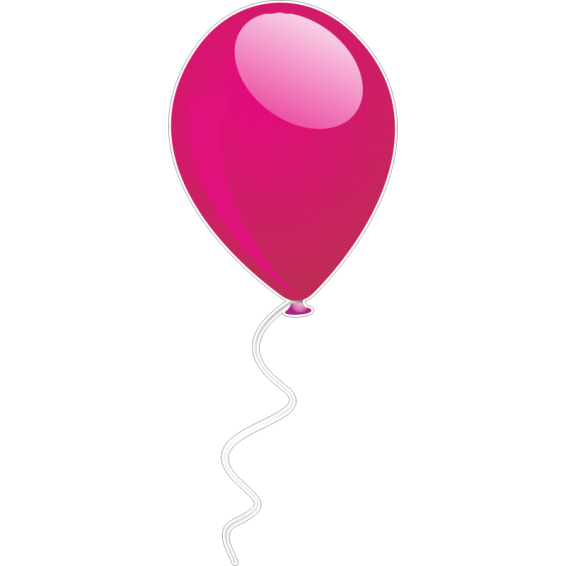 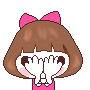 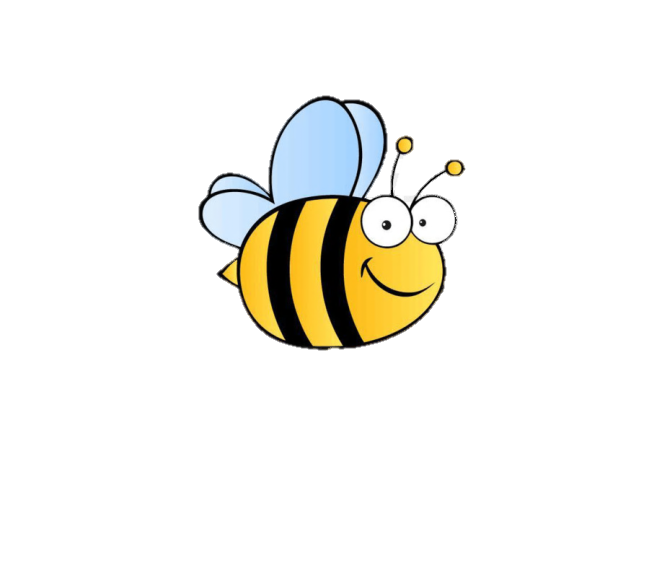 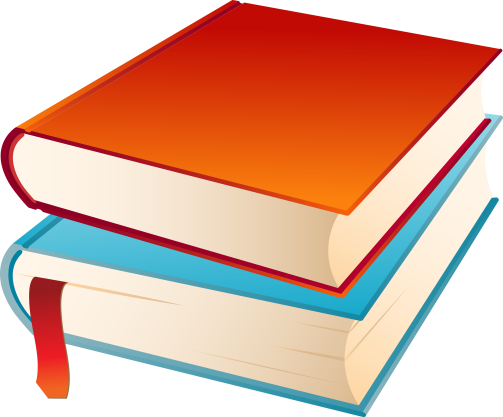 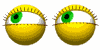 Молодцы!
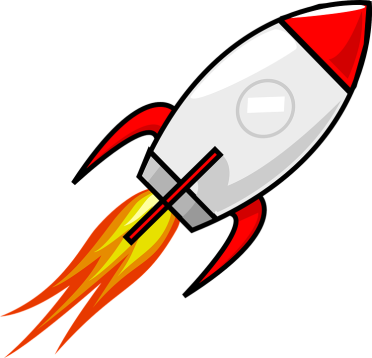 Будь внимателен
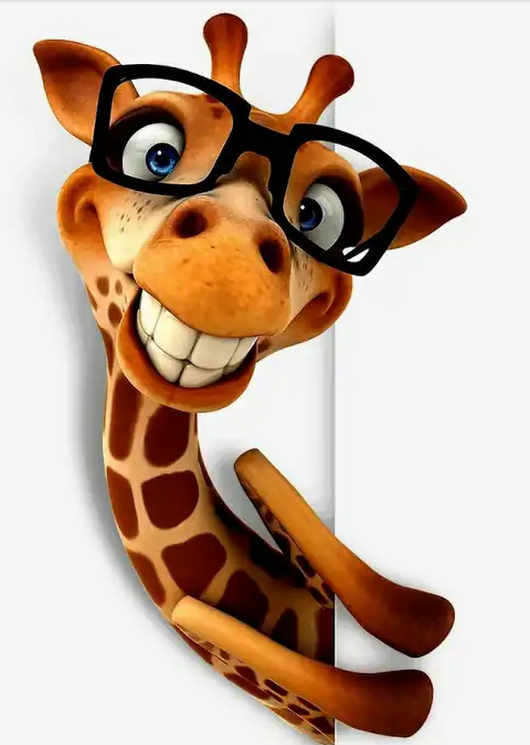 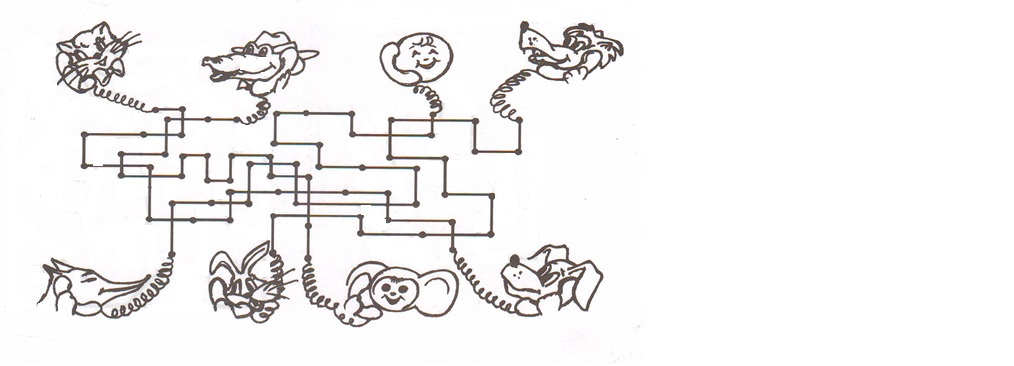 Привет, ребята!
Приглашаю вас  немного поиграть. 
Хотите?
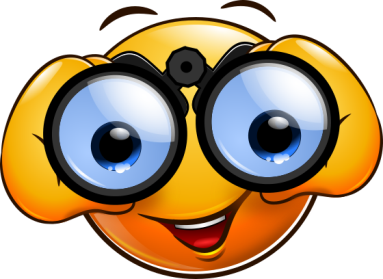 Проследи глазами, кто кому звонит
Вам предстоит пройти 3 базы.
На каждой базе выполнять задания в течение 5 минут, а затем перейти на следующую базу.
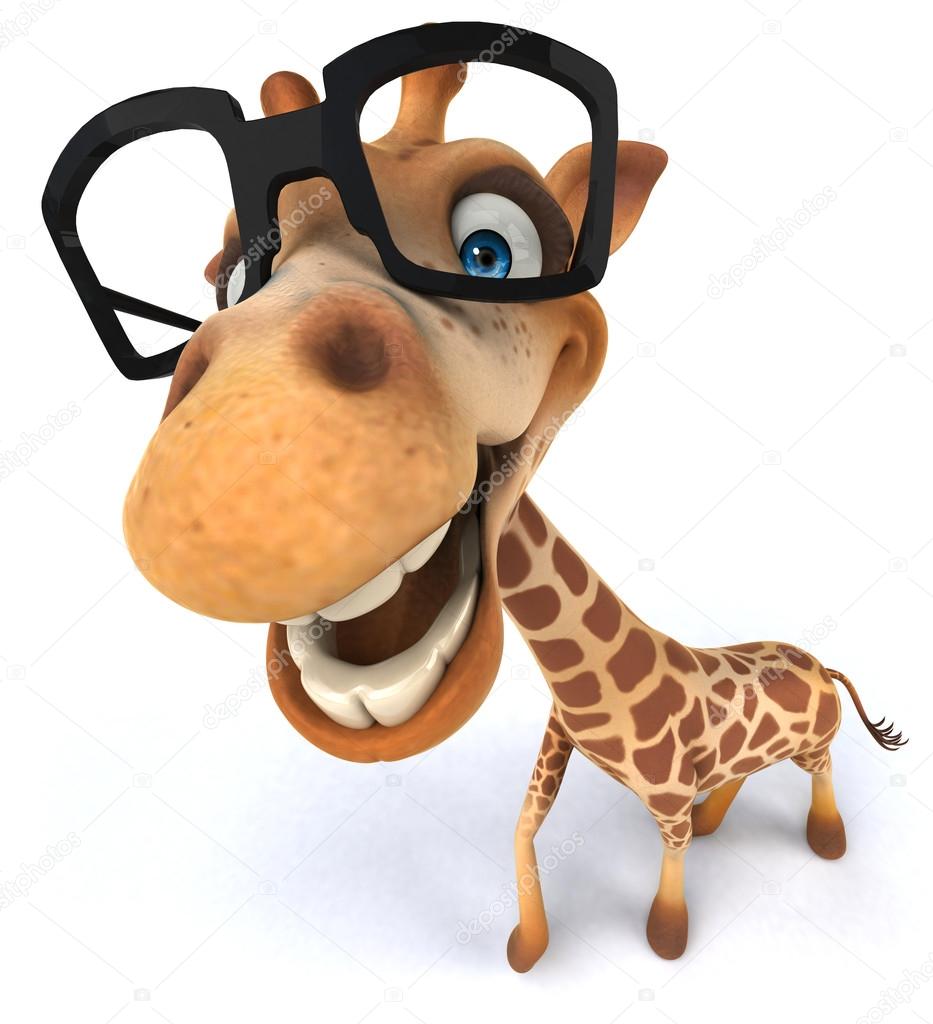 Поехали!
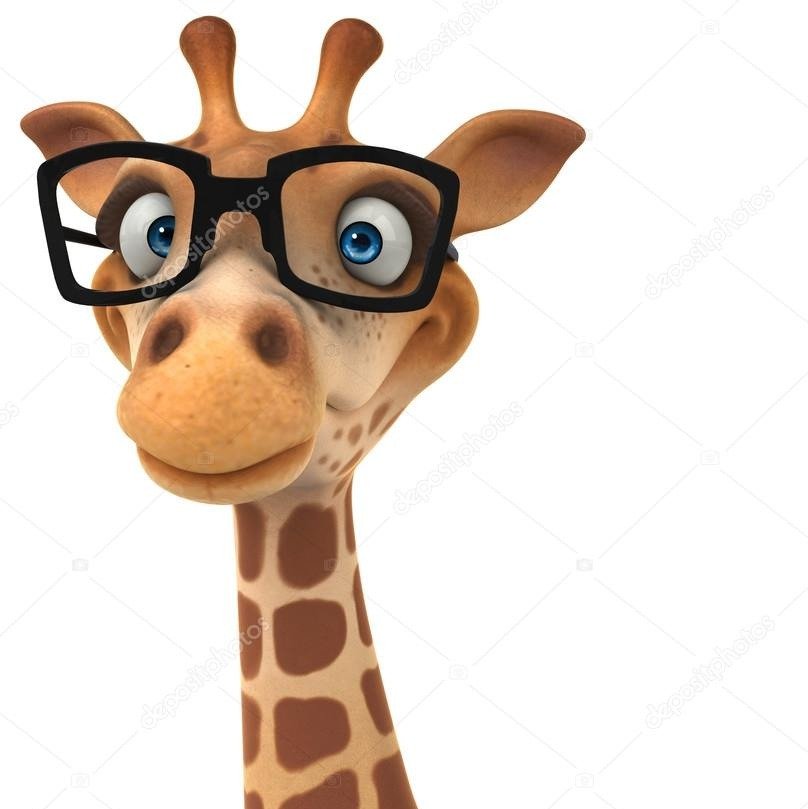 Вот ваш маршрут. 
Будьте внимательны и аккуратны.
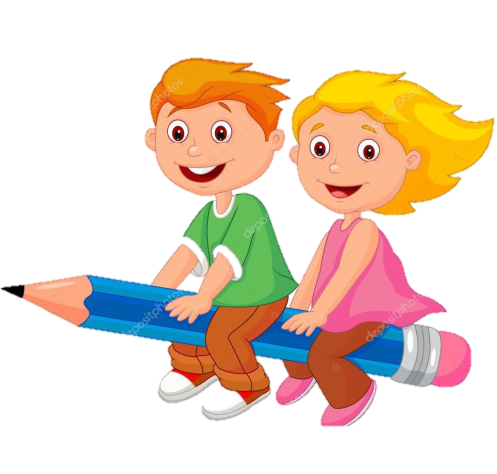 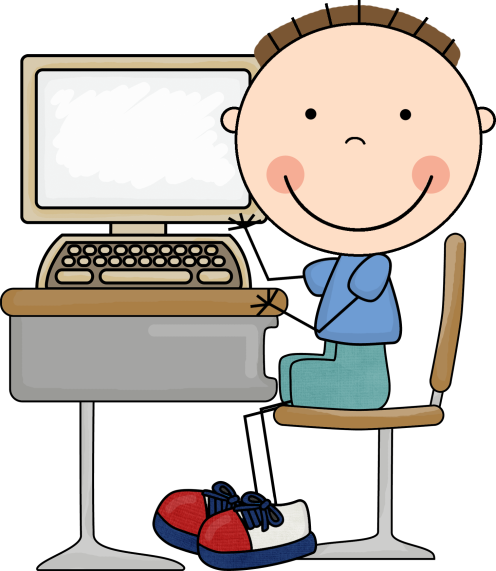 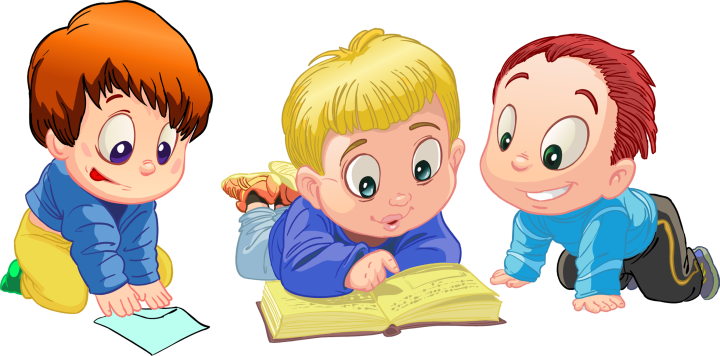 1 база
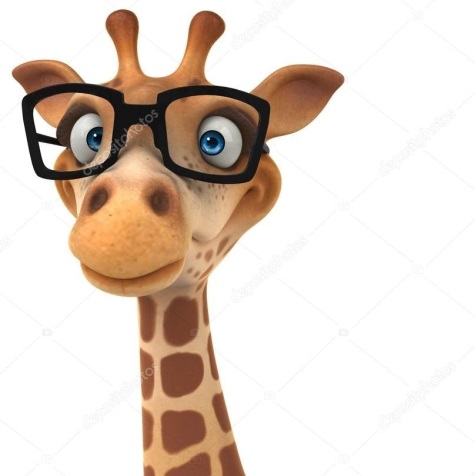 Рассмотри таблицу. У каждой буквы есть место, своя «квартира», расположенная в определенном подъезде, на определенном этаже.
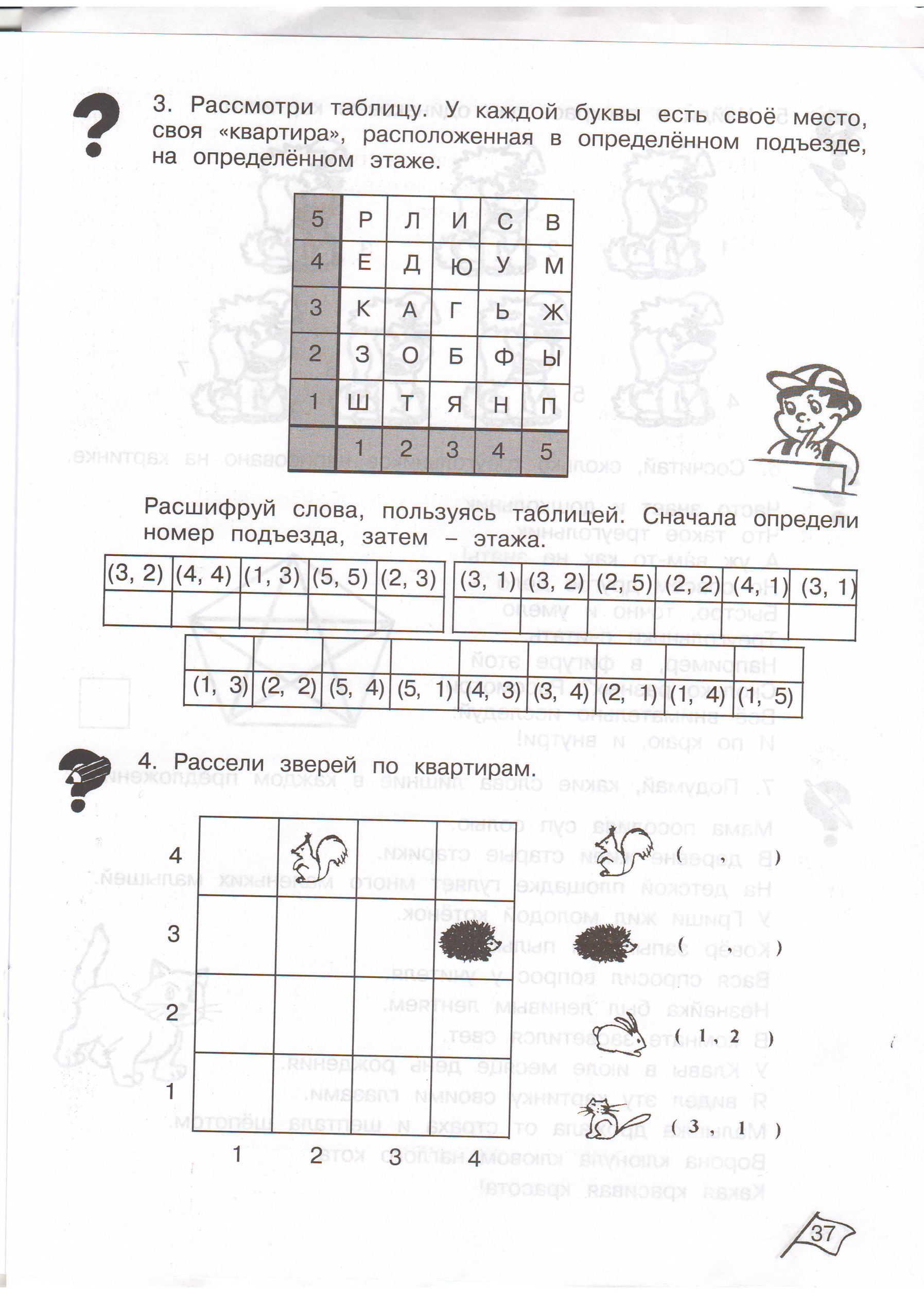 Расшифруй слова, пользуясь таблицей. Сначала определи номер подъезда, затем – этаж.
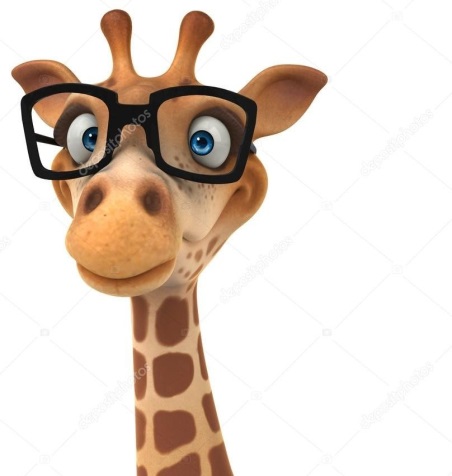 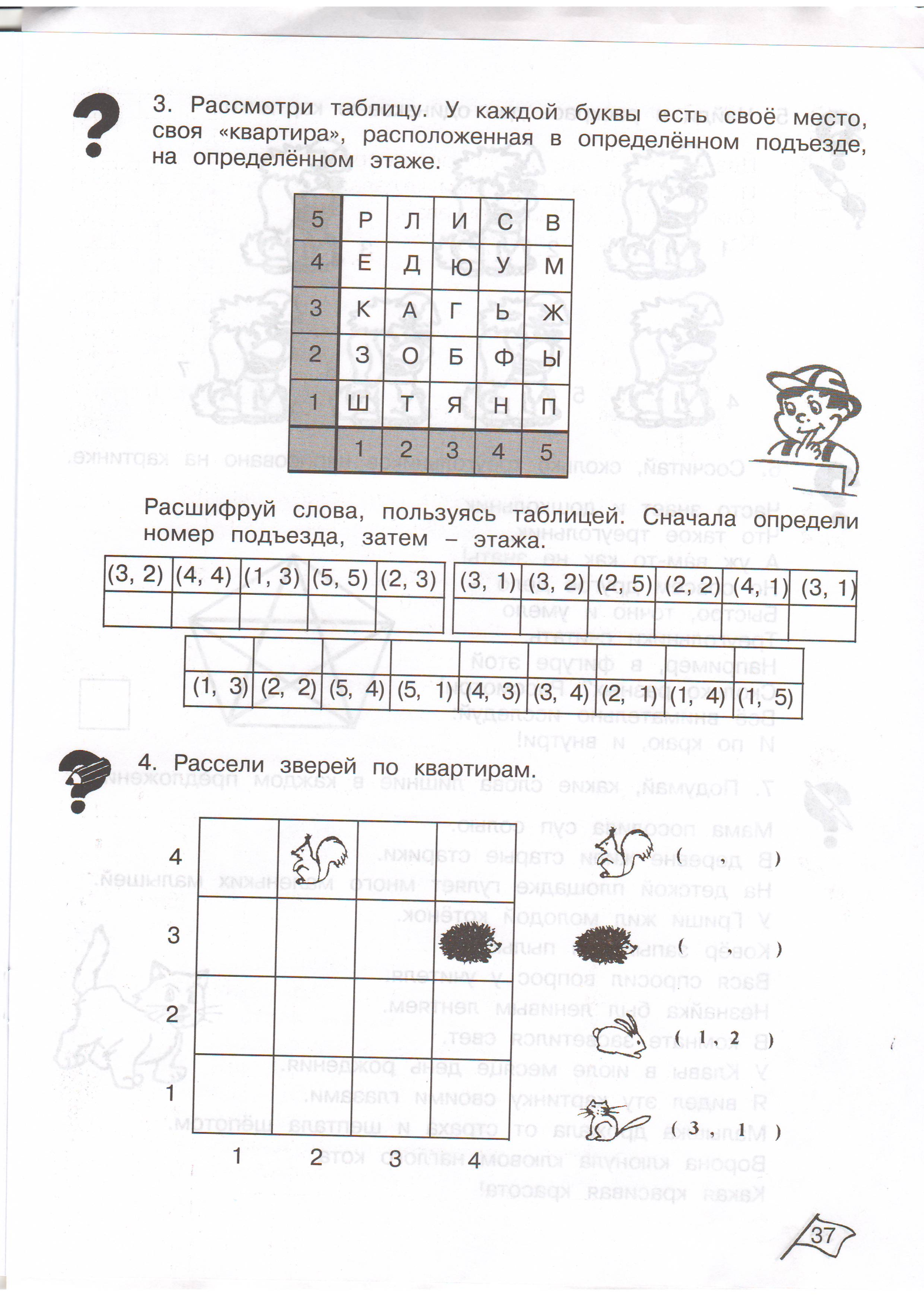 2 база
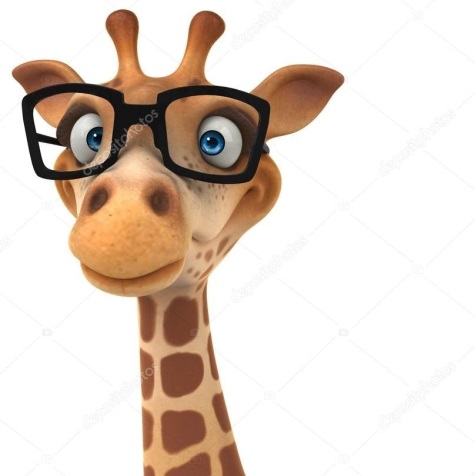 Играй в полезные игры и развивайся!
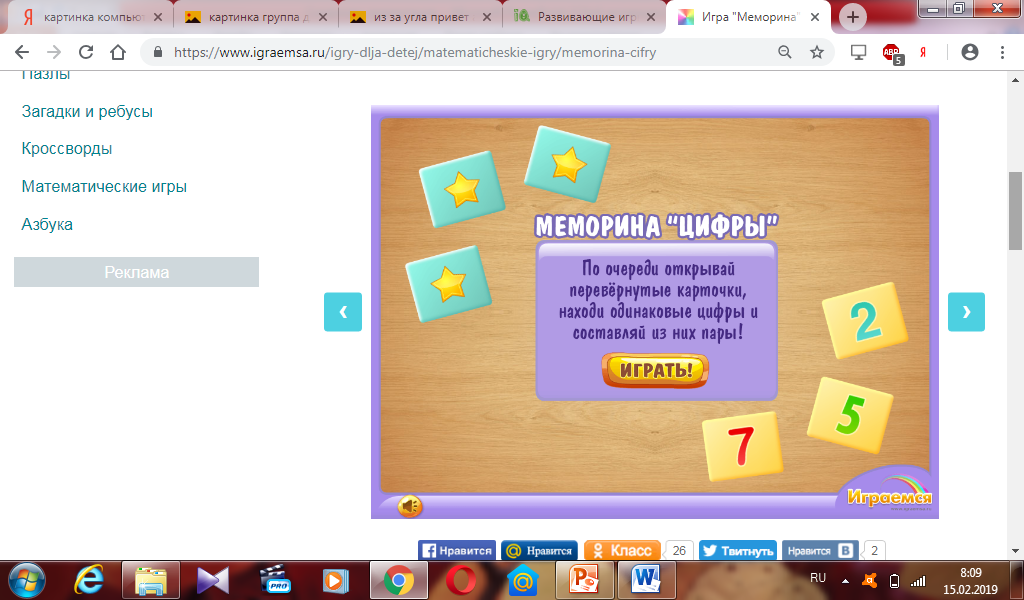 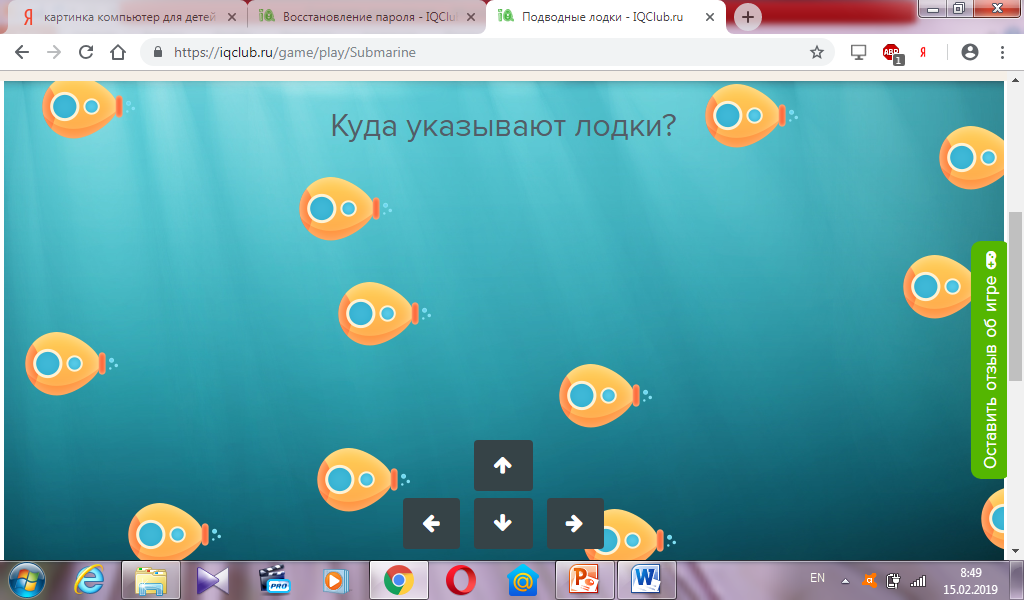 Не забывай, что время ограничено.
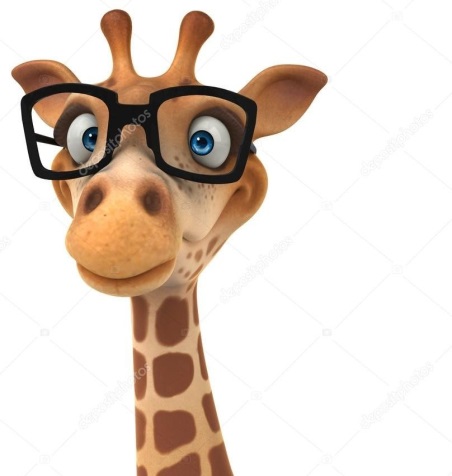 3 база
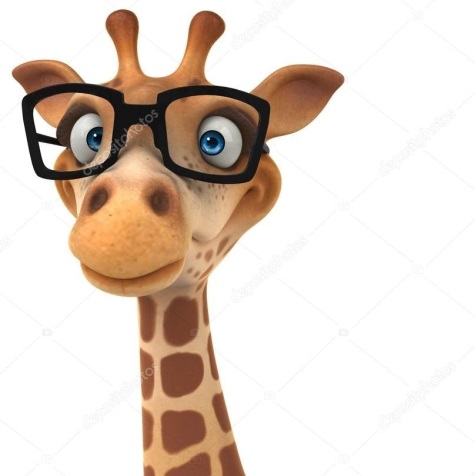 Порассуждайте и найдите в классе предмет, описание которого есть на карточке.
Будьте внимательны!
Предмет маленького размера, сделан из мягкого материала, оранжевого цвета, предназначен для игры.
Он спрятан с правой стороны входной двери.
Что это? Найдите его.
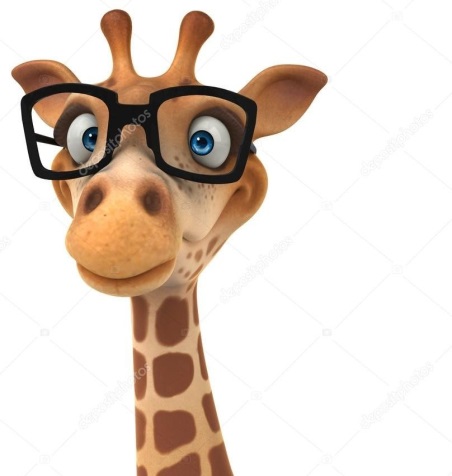 Разминка
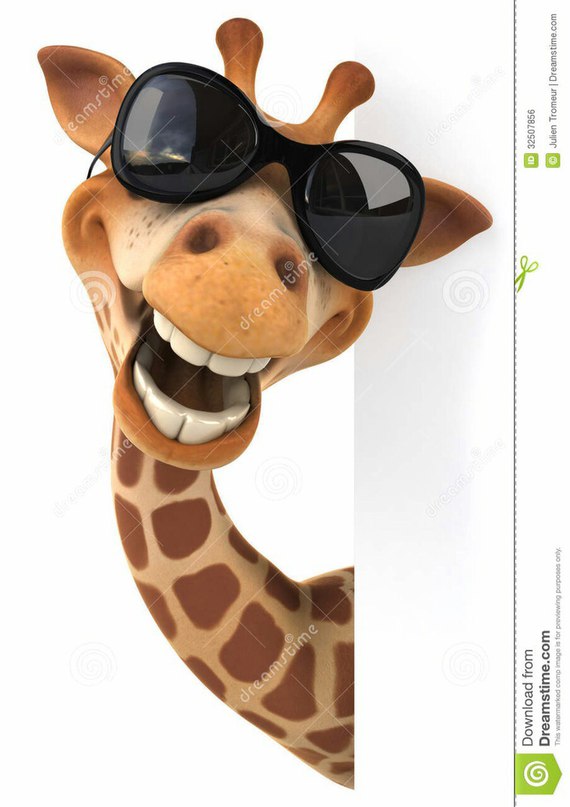 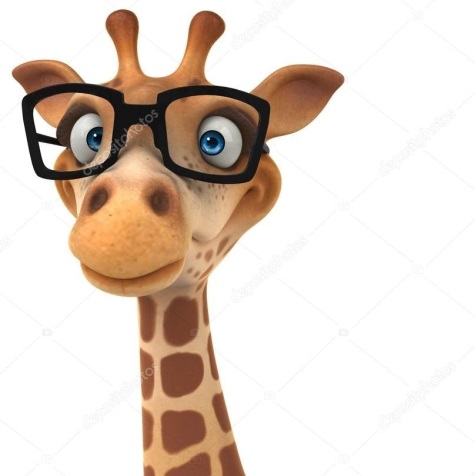 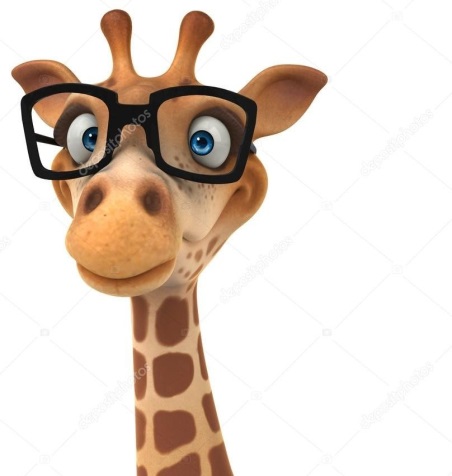 СТОП! СТОП! СТОП!
Куда это вы? У меня есть еще для вас одно задание.
Посчитай все треугольники на картинке
Ну что, понравилось??
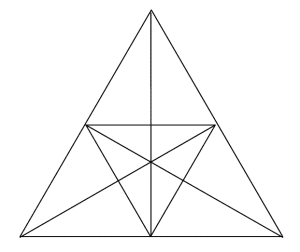 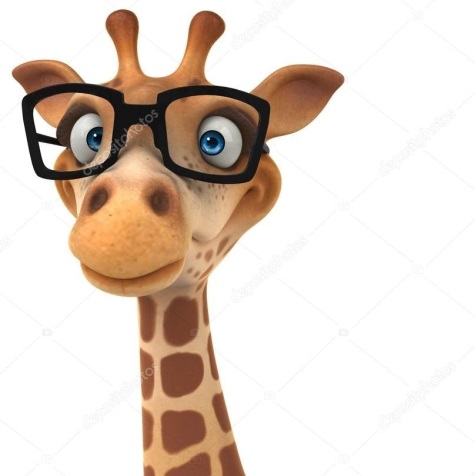 Оцени себя
Поставь в правом нижнем углу нужный флажок
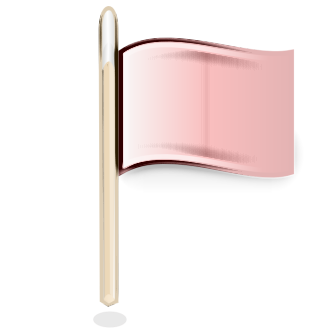 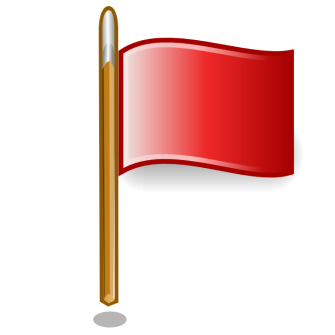 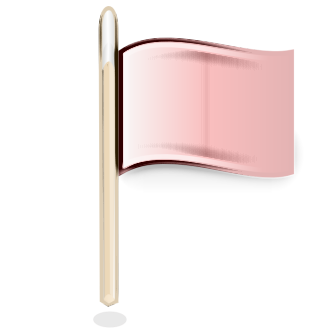 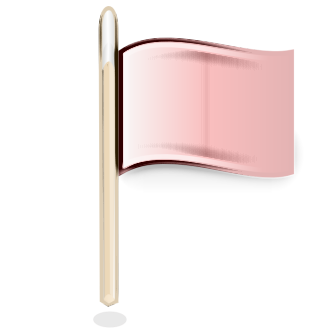 Только часть получилось!
Отлично!
Хорошо!
Ничего не получилось!
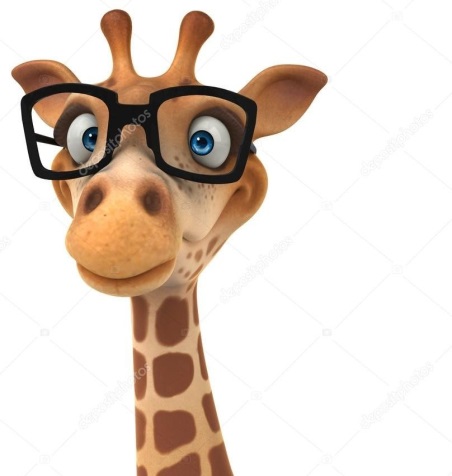 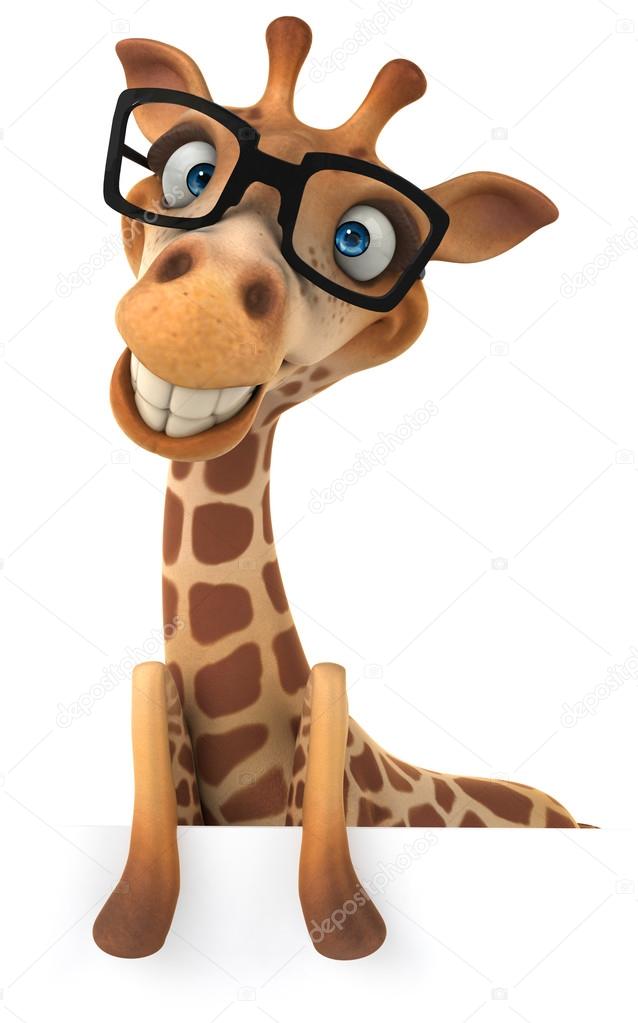 Вы все молодцы!
Пока, ребята!))
Информационные ресурсы.

«Юным умникам и умницам: Задания по развитию познавательных способностей (6-7 лет)» Холодова О., Москва: РОСТ книга, 2012 г. 
Методическое пособие для 1 класса «Юным умникам и умницам: Задания по развитию познавательных способностей (6-7 лет)» Холодова О., Москва: РОСТ книга, 2015 г Рабочие тетради в 2-х частях. 
Ярова О.Н. Программа «Умные движения» https://www.uchmet.ru/library/material/142531/ 
Гимнастика для глаз https://infourok.ru/gimnastika-dlya-glaz-klassi-1151586.html
Гимнастика для глаз http://lasik.ru/article/zritelnaya_gimnastika_dlya_shkolnikov/
Развивающие игры на сайте IQ – клуб  https://iqclub.ru
Развивающие игры на портале Играемся www.igraemsa.ru